Revision of the ESG




Anna Gover, ENQA Director
29 October 2024
Key considerations for the ESG revision
Evolution rather than revolution
Maintain applicability in diverse contexts and explore areas of unclarity
Ensure relevance in international contexts for IQA and EQA
Situate learning and teaching in the broader context
Future-proof: balance current issues with long term relevance
TOPICS to address
Introduction: Update and clarify context and key concepts; restructure and make main messages clearer
Part 1: digitalisation (including online and blended provision), diversity of learners and academic staff, flexible learning pathways, links with other institutional missions, transversal topics (…)
Part 2: flexibility in QA methodologies while maintaining sufficient accountability (…)
Part 3: thematic analysis (…)
Structures
ESG Steering Committee
Representatives of all ESG authors (ENQA, EUA, EURASHE, ESU, EQAR, Education International & Business Europe)
Coordinate the overall process, including main directions and consultations

ESG Drafting Group
Representatives of primary ESG authors (ENQA, EUA, EURASHE & ESU)
Prepare drafts and identify issues for further discussion
timeline
In parallel (starting mid-2025): revision of the European Approach for QA of Joint Programmes
Public consultation in autumn/winter 2025
Ongoing consultation through stakeholder organisations and BFUG
Final versions agreed by BFUG in autumn 2026
Formal adoption at Ministerial Conference in spring 2027
Transition policy for agencies expecting reviews in 2027-28
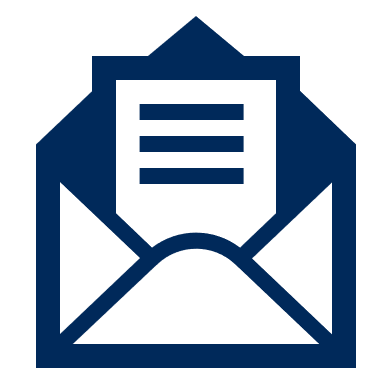 Sign up to receive
our quarterly newsletter: https://www.enqa.eu/contact/#newsletter
Follow ENQA on social media:
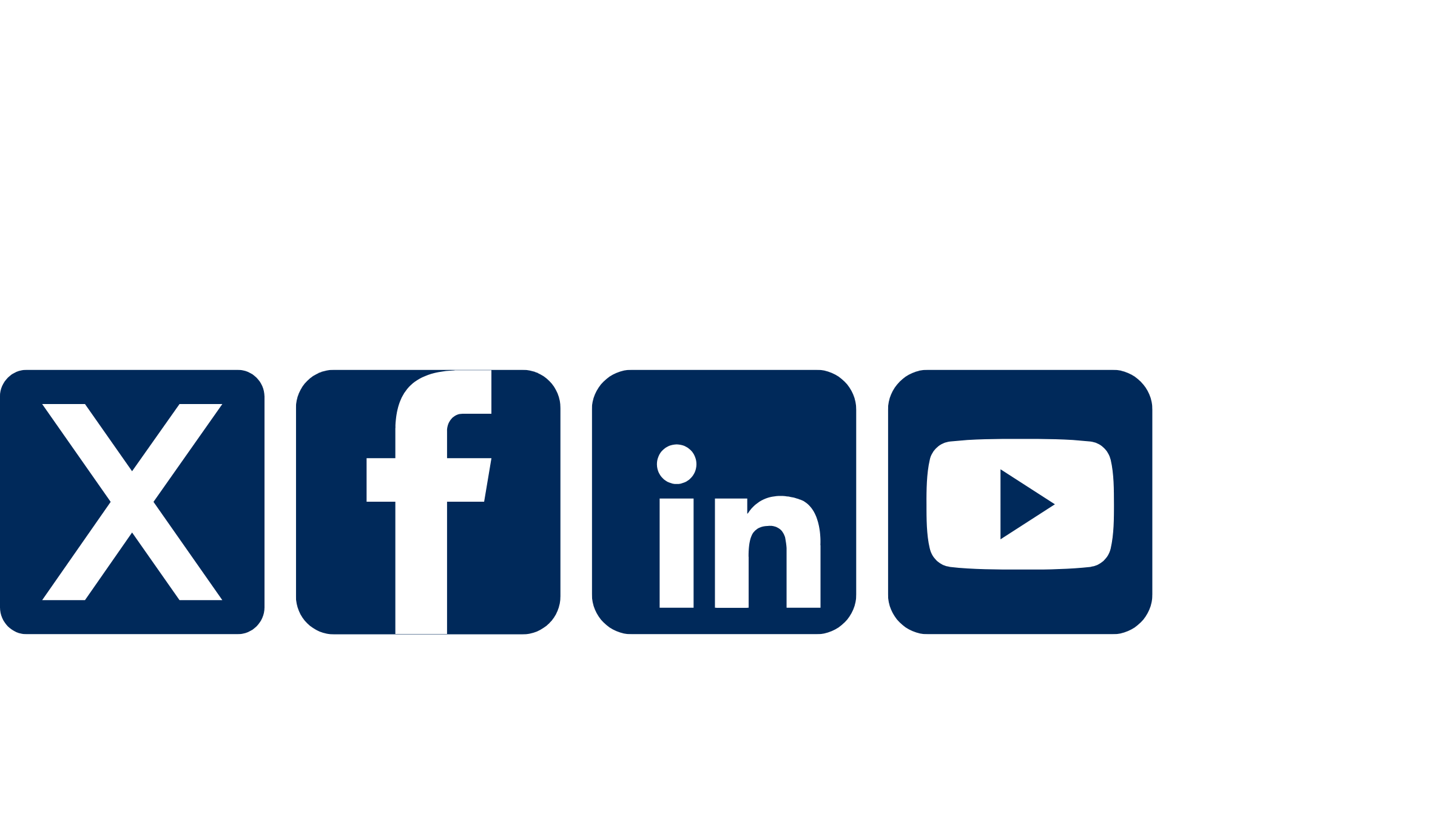 Stay in touch!